Bishop RawstorneChristmas Service
Welcome
Leader: The Lord be with you
All: And also with you
2
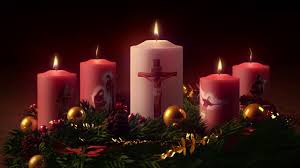 Advent in 2 minutes
https://www.youtube.com/watch?v=eC0FGQLBp7w
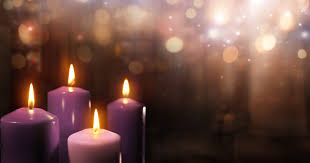 How prepared for Jesus
 (the celebration of the incarnation) are you?
“The Gospel According to Mark
(1:1-4)
This is the Good News about Jesus Christ, the son of God.  It began as the prophet Isaiah had written:
4
God said, “I will send my messenger ahead of you to clear the way for you.” Someone is shouting in the desert, Get the road ready for the Lord, make a straight path for him to travel.”
5
What does Advent Mean?
Adventus is Latin meaning ‘coming’. Advent is all about…
Remembering those who waited for the Coming of Christ
Prepare ourselves to celebrate Christmas
Anticipate the second coming of Christ
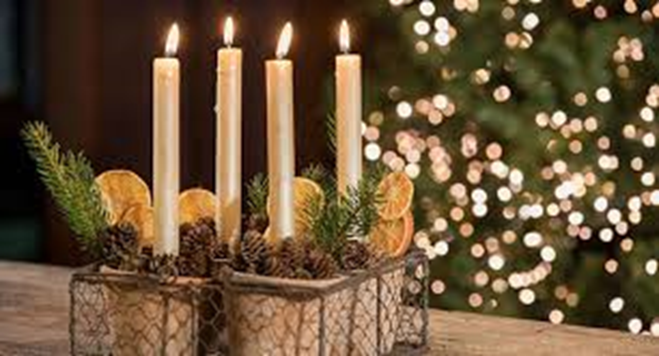 6
The Advent Wreath
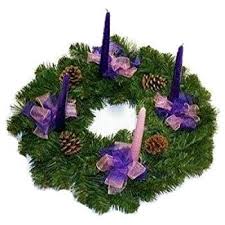 The circle of the wreath reminds Christians of God, His eternity and endless mercy, which has no beginning or end. 

The green of the wreath speaks of the hope that Christian's have in God, the hope of newness, of renewal, of eternal life.
The Advent Wreath
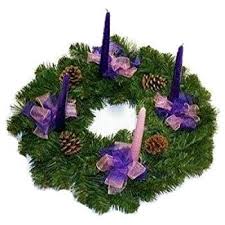 Any pine cones, nuts, or seedpods used to decorate the wreath also symbolize life and resurrection. 

The four candles represent the four Sundays up to Christmas.
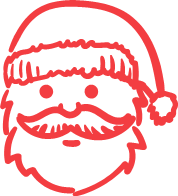 But what does each candle represent?
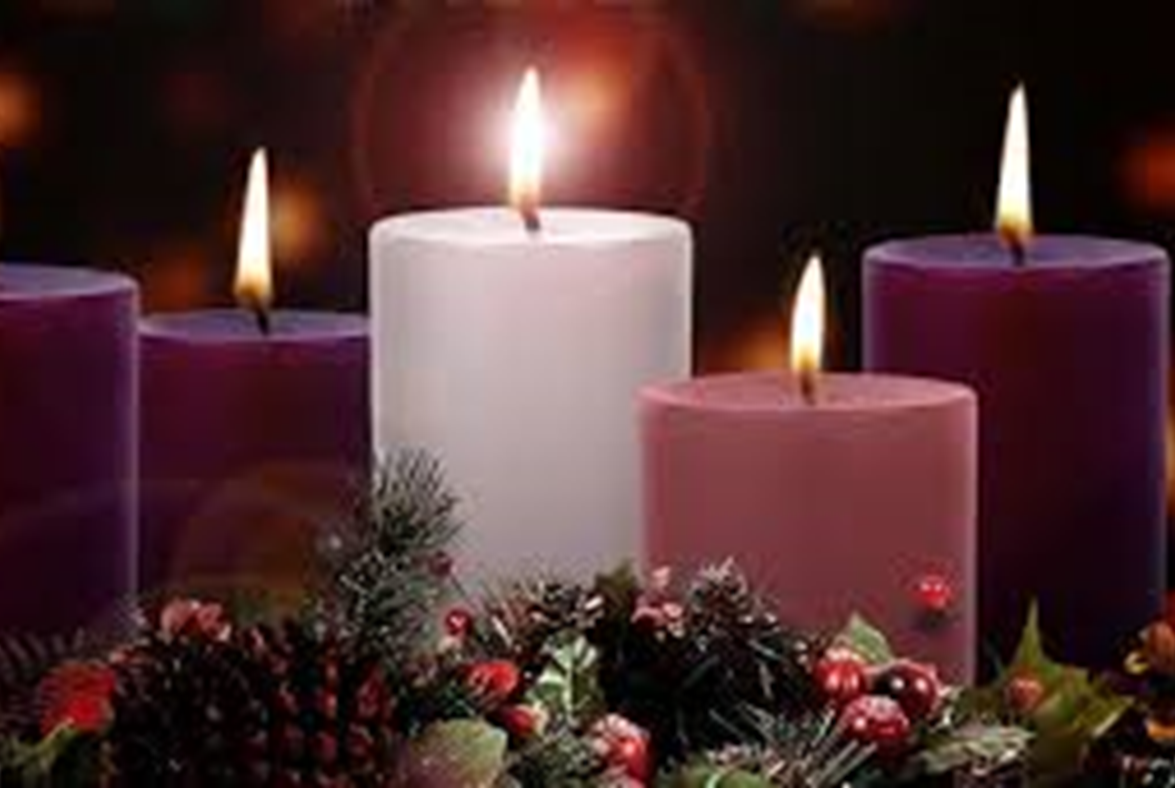 9
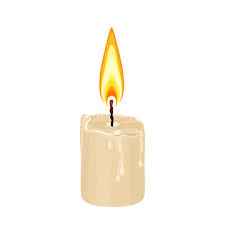 The First Candle
The first candle is the candle of 'Hope', so prayers on this day focus on hope. 
This candle represents the 'Patriarchs' such as Abraham and David.
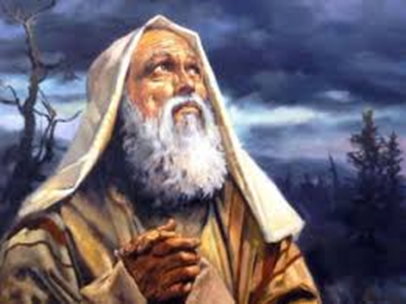 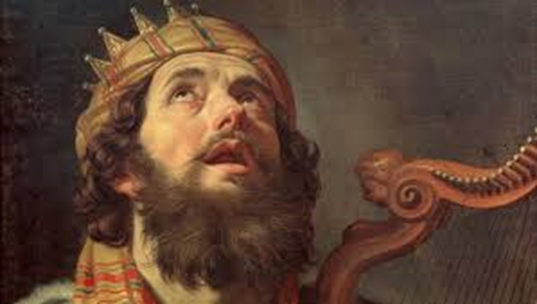 10
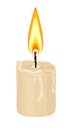 The Second Candle
The second candle is a symbol of God's 'Peace’. 
This candle reminds Christians of the Prophets who foretold that the Messiah would be born.
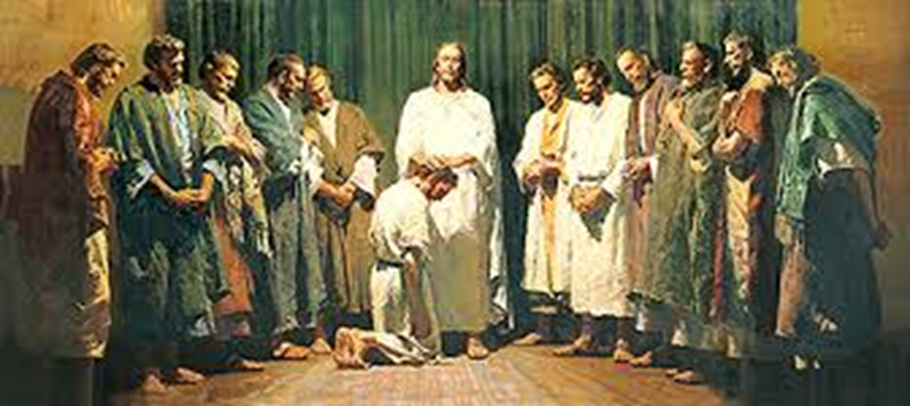 11
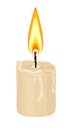 The Third Candle
The second candle is a symbol of God's 'Peace’. 
This candle reminds Christians of the Prophets who foretold that the Messiah would be born.
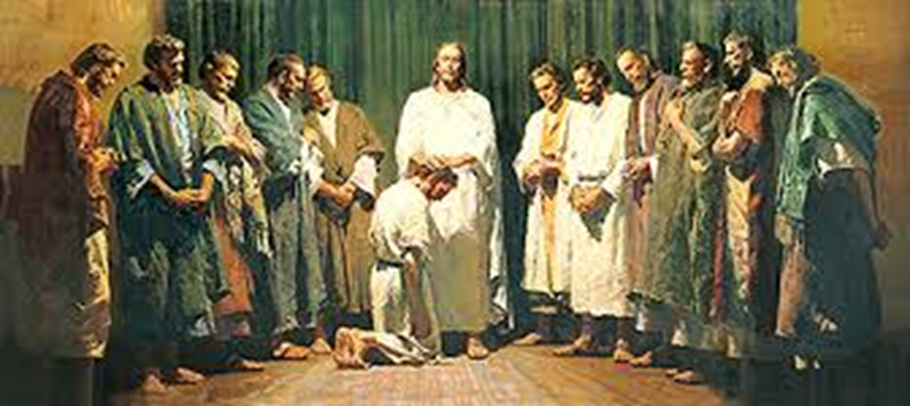 12
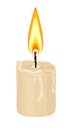 The Fourth Candle
The fourth candle symbolises 'Joy’.
When this candle is lit Christians remember Mary the mother of Jesus who was joyful when the angel Gabriel told her she was to have a baby.
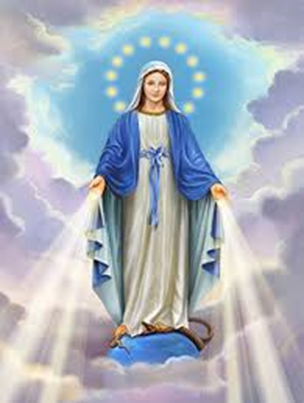 13
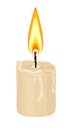 The Fifth Candle
The fifth candle reminds Christians of the birth of Jesus on Christmas Day.
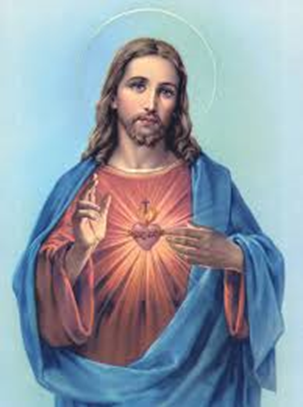 14
Prayer:
Christ, come into our world of darkness - Light up our lives with your coming.
Fulfil all our longings with the joy of your birth - Strengthen our resolve to work for change in our world - And to share the hope of your birth that each Advent brings. Amen.
15
Merry Christmas
16